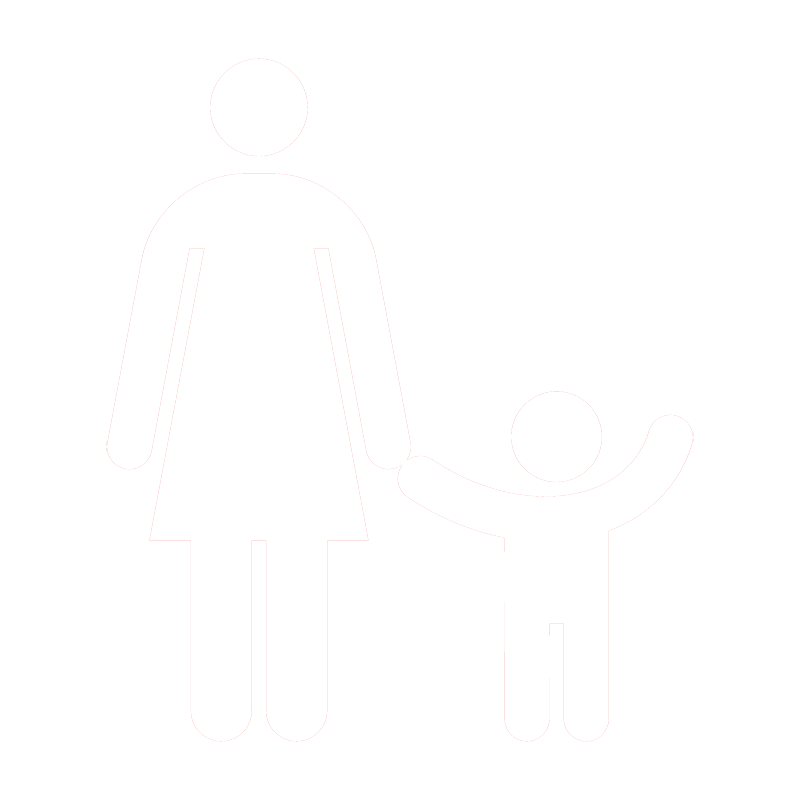 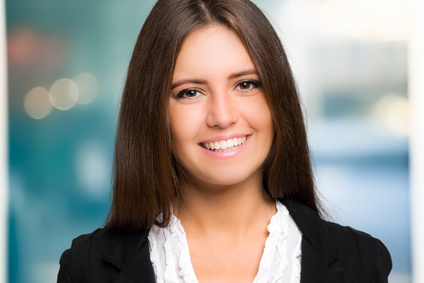 Lucia LEMAIRE
TITULO DO TRABALHO | 5 ANOS DE EXPÊRIENCIA
000 111 333  |  name@mail.com  |  12 Street Name, Lisboa - PORTUGAL
Lorem ipsum dolor sit amet, consectetur adipiscing elit. Morbi tristique sapien nec nulla rutrum imperdiet. Nullam faucibus augue id velit luctus maximus. Interdum et malesuada fames ac ante ipsum primis in faucibus.
QUALIFICAÇÕES
OBJETIVO
EXPERIÊNCIA PROFISSIONAL
IDIOMAS
FORMAÇAO
DISTINÇÕES
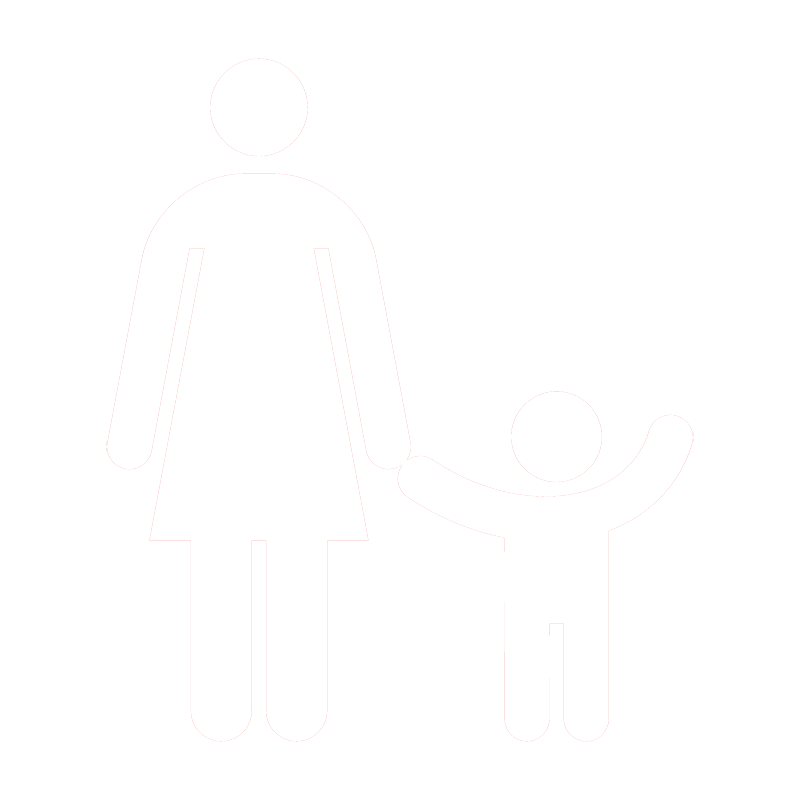 HOBBIES
Leitura ● Cinema ● Novas Tecnologias ● Viagem ● Esporte ● Yoga ● Dança